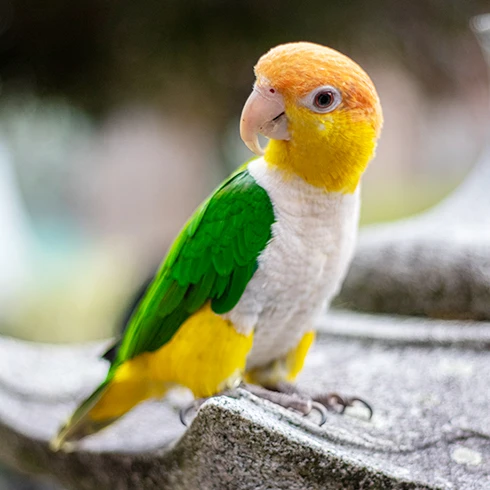 Huisvesting en hygiene
Blok 1 les 2: vogels
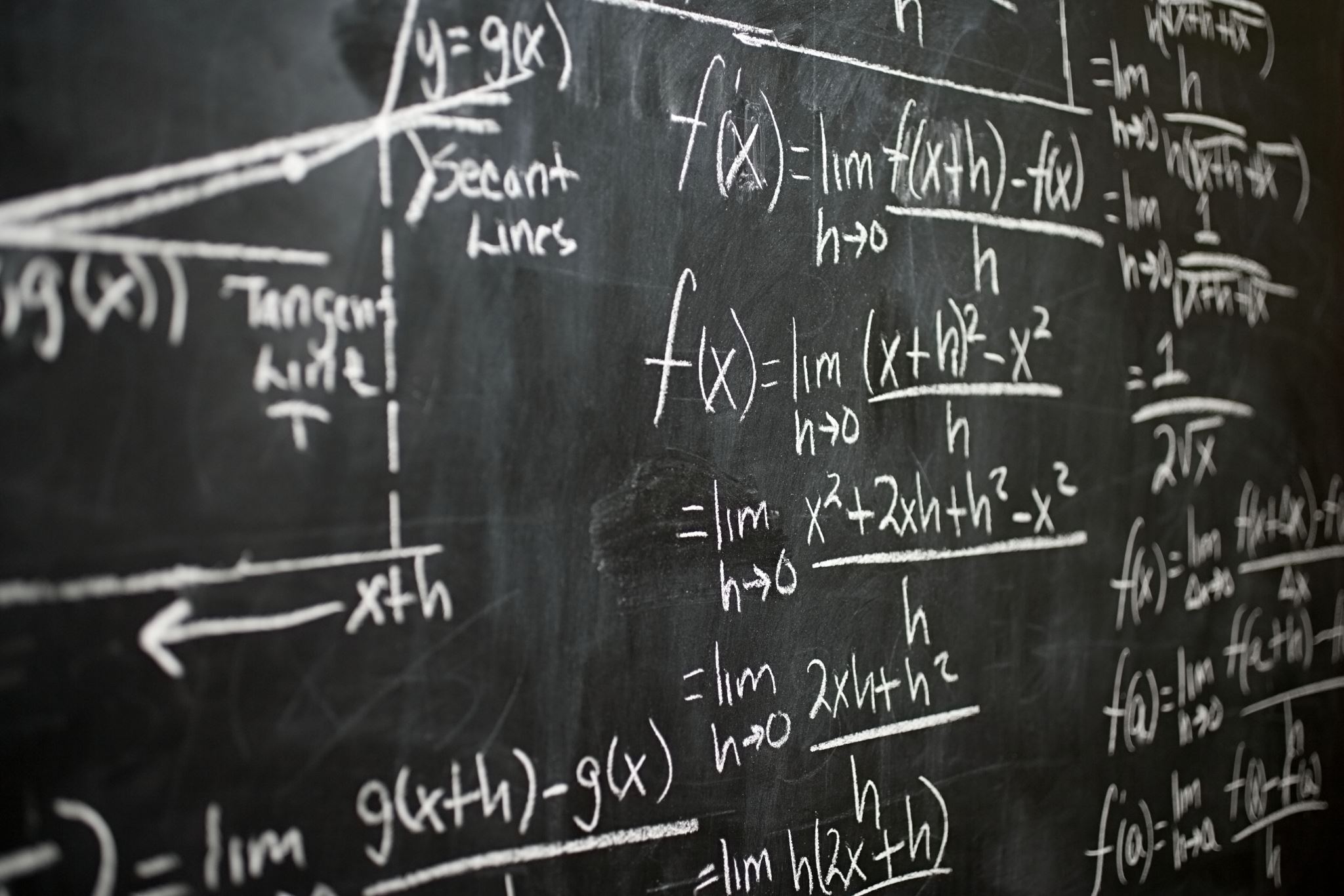 Vandaag
Terugblik vorige les
Lesdoelen
Theorie
Opdracht
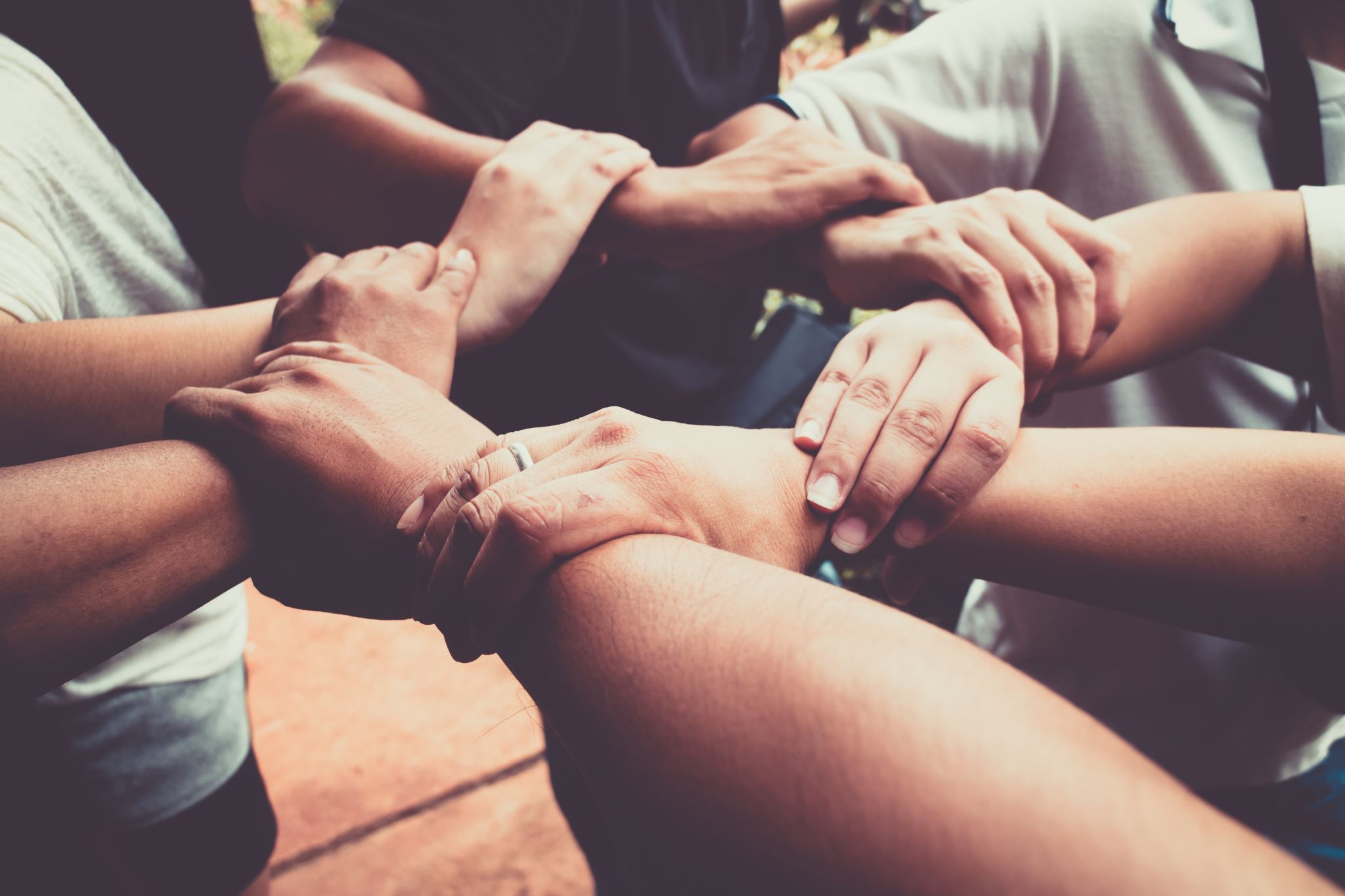 Terugblik vorige les
Waar hebben wij het over gehad?
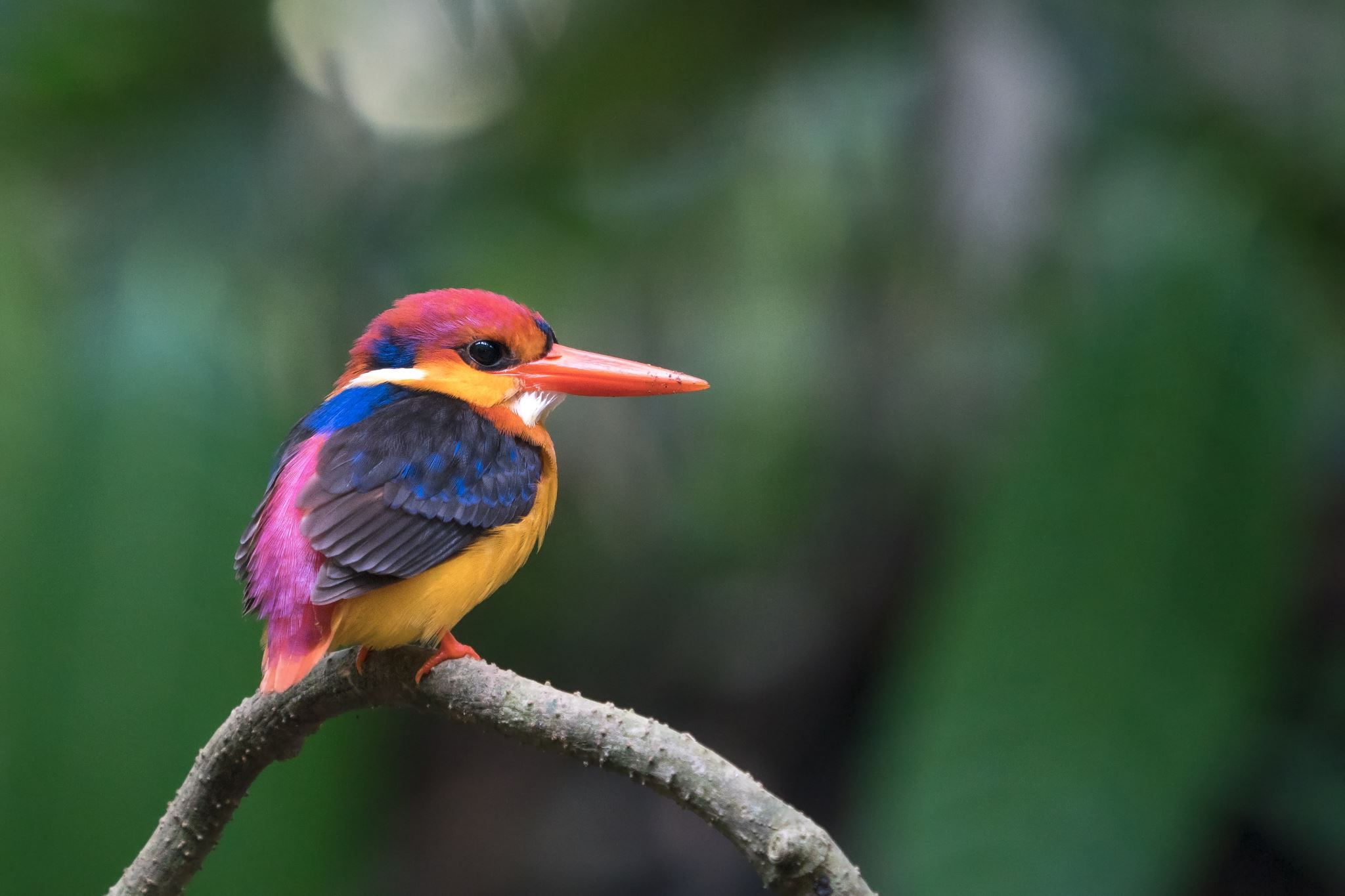 Leerdoelen
- Noemt verschillende huisvestingseisen voor kromsnavels 

Weet in welk soort klimaat de vogel moet leven en waar je op let. 

- Noemt verschillende soorten bodembedekkingen voor vogels met bijhorende voor-en nadelen
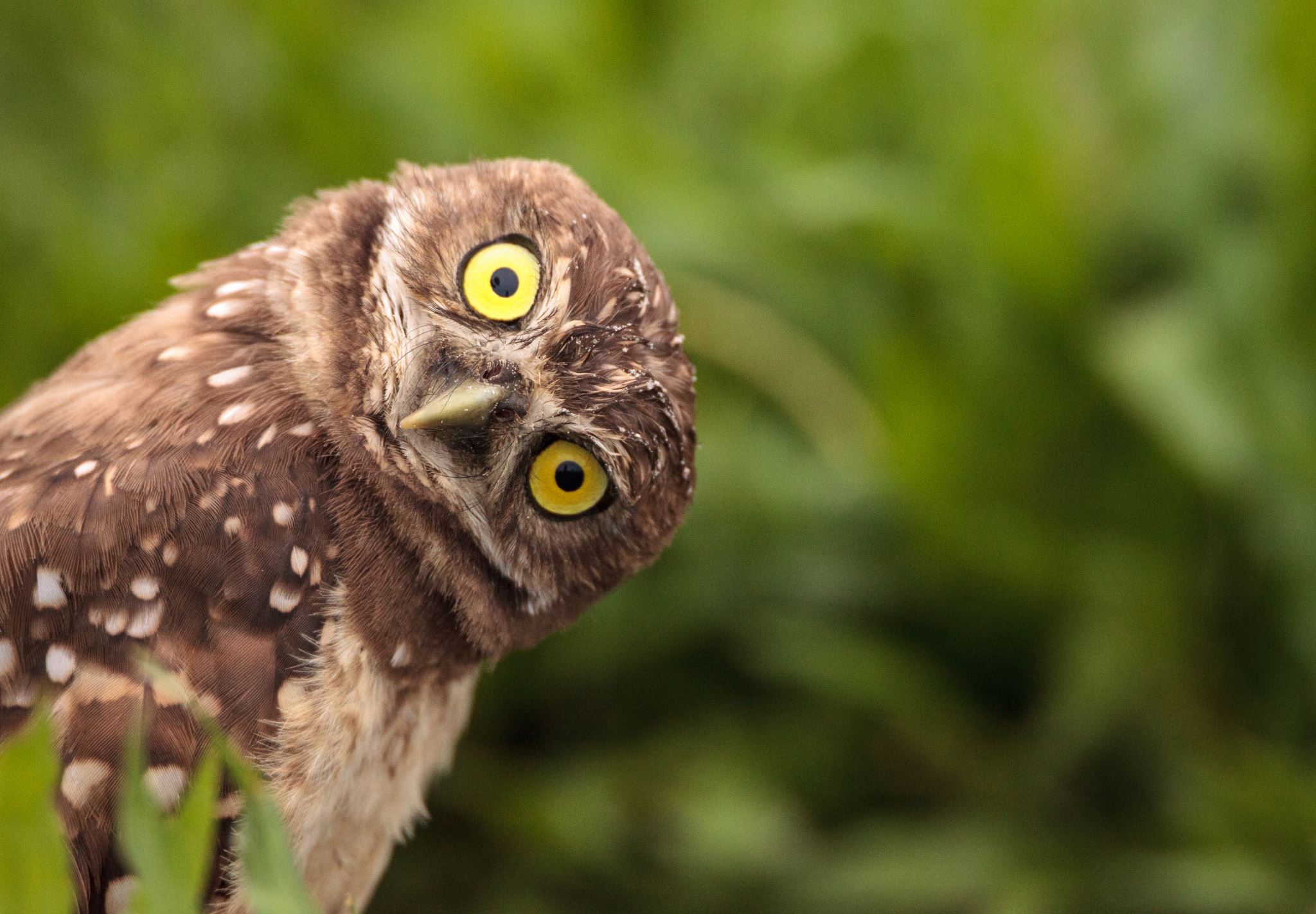 Kromsnavels
Een kromsnavel is een vogel waarbij de snavelpunt naar beneden wijst, oftewel hij heeft letterlijk een kromme snavel. Deze kromme snavel is voor een kromsnavel een heel handig stuk gereedschap.
Er zijn veel verschillende soorten kromsnavels, denk hierbij aan bijvoorbeeld parkieten maar ook verschillende papegaaiensoorten.
Kromsnavels zijn over het algemeen intelligente dieren die heel goed weten wat ze wel en niet willen
Kromsnavels
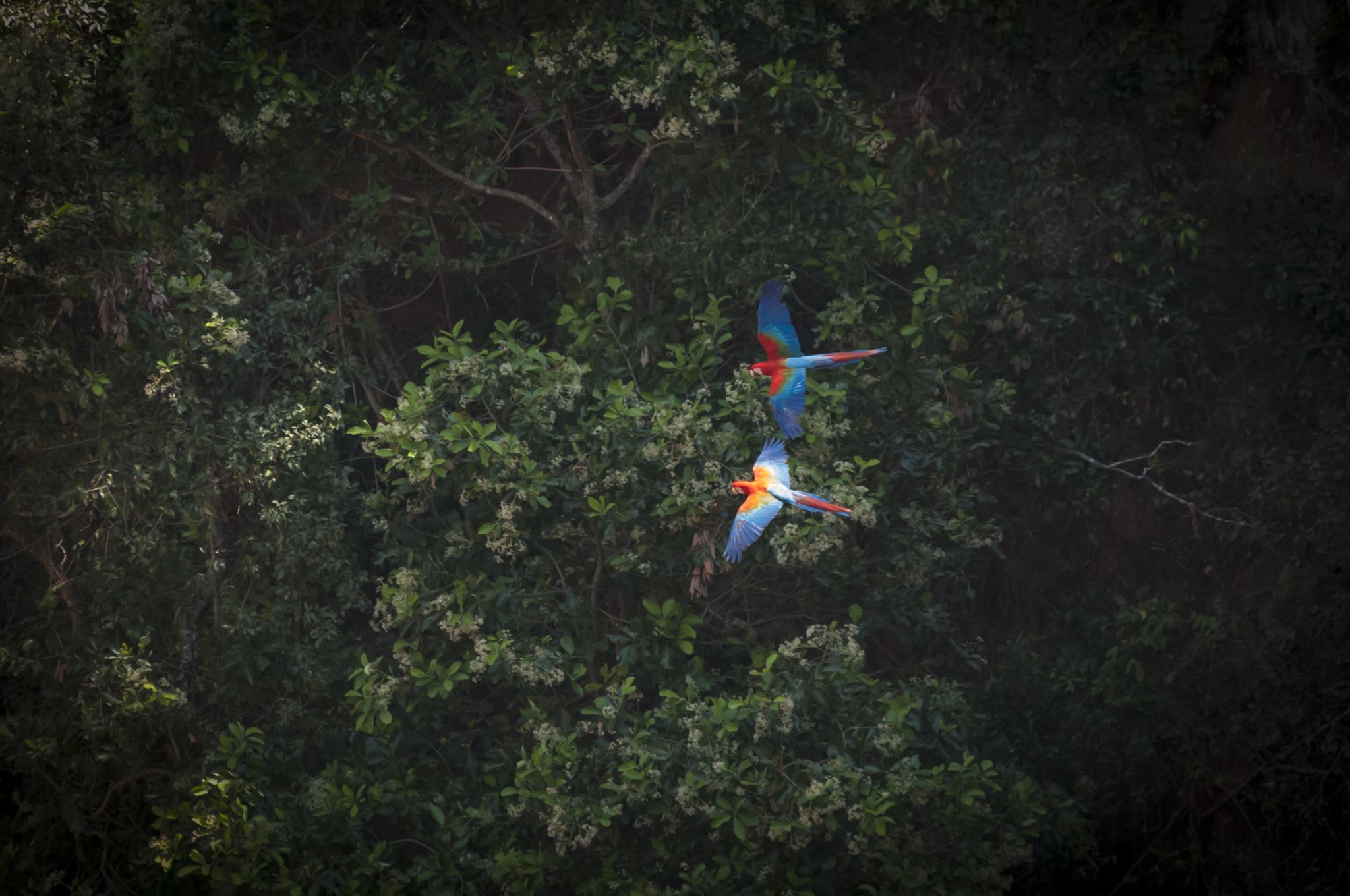 Soorten kromsnavels
4 soorten

Dwergpapegaai
Kaketoets
Papegaaien
Parkieten
Klimaat
Opdracht